Call Management System
 (CMS)
Training
Washington State Course Code:

PRESENTED BY
Cindy Lindholm CTS -CMS  Instructor

1.
UPDATED            1/ 2016
Quick access table of contents
CMS Introduction………………………..page  2

CMS Real-Time Reports……………….....page 17

CMS Historical Reports…………………..page 26

CMS Advanced……………………………page 34
While in presentation mode you may click on any 
of the links above to go directly to that page.
2.
Agenda
In this training we will go over what CMS and ACD ‘s  are; how they work together assisting you in providing efficient customer service.
Nothing can completely replace the personal  touch of reaching a live person but CMS and ACD’s are here to help you increase your productivity and provide the best service possible.
What an agent is; how they interact with the system and what roll the agent plays.

Review real-time and historical reports
You will learn the definitions of some of the terms used. Like VDN’s, Vectors, and Skills.  Knowing these terms will really help you when reading the reports and interpreting what they are showing.
4.
[Speaker Notes: Please remember these terms. You will learn additional terms in some of the later segments.]
What is CMS?
Call Center Management System------aka CentreVu Supervisor. This application is linked directly to your telephone system----CMS collects all call center phone and agent data from the telephone system and converts the data into readable reports.
What is an ACD?
Automatic Call Distribution --- A feature of the telephone system that :
follows  predefined  instructions to distribute calls
provides announcements and time of day routing, including holidays
routes the call to a call center agent
What components encompass the ACD?
Incoming calls (from 800 or published #s) are pointed to a  number called a vector directory number (VDN)  which is pointed  at a Vector.  The Vector is a set of commands used to provide customized and personalized call routing and treatment, play multiple announcements. It also can route calls to internal or external destinations, collect and respond to dialed information. 
                                               		5.
[Speaker Notes: Think of vdn incoming calls, vectors as controller, skill as customers experience, agent.]
Other definitions
ASA- Average Speed of Answer
Call Work Code- A button on the telephone that an ACD agent uses to record / tally the occurrences of customer-defined events on ACD calls such as programs, types of calls or types of work. 
AUX Reason Code- An agent presses their break button along with a predetermined digit. This allows the agent to separate lunch/break from meetings, projects etc. 
VDN- Vector Directory Number.  A telephone extension that directs incoming calls to specific vectors.  
Vector-  a set of commands that route incoming external or internal calls.  It can provide customized call routing and treatments, based on  ACD data such as queues, time of day or holidays.  Vectors can play multiple announcements, route calls to internal or external destinations, and can collect and respond to dialed information. 
Split/SKILL---   A hunt group or call queue.
RONA- Redirection on No Answer---  Feature that redirects an AVAILABE agent’s  unanswered call (after three  rings). The Agent is placed in 
AUX Work/Break/unavailable  by the phone system, the caller is then sent back into the call queue with (high priority).
7.
What is a  VDN?
    (vector directory number)
It is a number that routes callers to a controlling vector.
 
That vector then takes over and provides  announcements, estimated wait times, music on hold, etc. The caller is placed on hold and queues to the skill.
Basically, the VDN is a starting point into the call center.
The  VDN number is assigned by CTS.
8.
What is a Vector?
How do we determine what is in it.
An Agency describes  how a call should be treated by answering some question such as:

1. Do you observe State Holidays?
2. What are the office hours?
3.  Any special needs?
4. Any special announcements?
5. Where do we send callers when busy?
9.
Skills/Queues
An agent can log into many skills/queues with one login. The skill identifies the program. The queue is associated with the skill and is where
 callers are held until the next agent is available.
Below describes how an agent is associated with skills.

The agent presses the “Login ” button on their phone
The system ties the agent to the skill(s) associated with their login ID
The system automatically places the agent in the break/unavailable “Aux Work” status
Once the agent is ready to take calls they press the “Available” button on their phone
If the agent needs time to complete work after the call, they would press the  “After Call Work” button prior to disconnecting the call
If working on a project or away from the desk the agent would then press the break/unavailable “Aux Work” button
At the end of the shift/day the agent would press  the “Logout”
10.
VECTOR
VECTOR
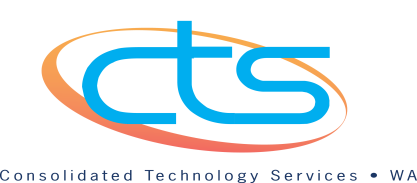 Typical call flow
SKILLS
ACCESS
Route to number
CALL  FLOWS
AGENT
Call Queue
AGENTS
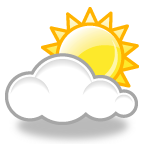 PUBLISHED #
VDN  1
OUTSIDE TOLL FREE
VDN  2
INTERNAL #
VDN  3
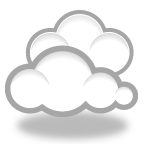 VECTOR PROMPT
VDN  4
DID Numbers
VDN  5
11.
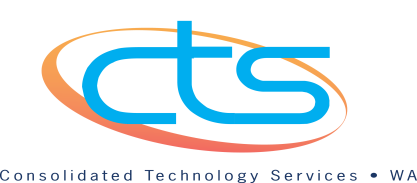 How CMS tracks data
CALLSEIZESTRUNK
CALL
QUEUED
TRUNKDROPSCALL
CALLRINGSAGENT
CALLENTERSVDN
AGENTANSWERSCALL
Trunk Statistics  (access)
Vector Statistics  (call flows/control)
Vector Directory Number Statistics  (VDN)
Split / Skill Statistics  (agent groups)
Agent Statistics  (individuals)
12.
ICON
This is what the ICON for CMS looks like.
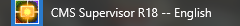 13.
Logging into CMS
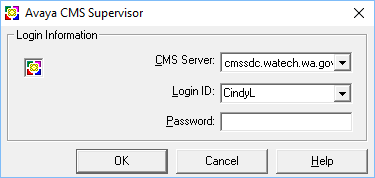 After logging in the first time the system will prompt you to make a new password.
14.
Requirements for creating a CMS Report password.

Password Length =  Minimum of 8 characters

It must include the following with in the first 8 characters. 
At least one upper case character
At least numeric character
Should not be a rotated version, a change of case, a repeat, or similar to the old password (e.g. over half of the characters are the same)
Should not be simple 
Should not be a palindrome 
Should not be part of a dictionary word. (This is the most frequent mistake)
Should not have too many consecutive characters 
Should not contains the username in some form 

EXAMPLE:    C@!!c3nter        or         Ph0n3s!.       or      YouCmS2!
     MAX WEEKS=17    17 weeks or 119 days until you are requested to change your password.

Please contact your Supervisor if you have any questions concerning your CMS password.
15.
Things  that a telephone coordinator needs to know when requesting a new user:
Create a ticket with the Consolidated Technology Services (CTS) Servicedesk (1-855-928-3241) with the following information.

New user’s full name
The 10 digit telephone number
Agency requesting the service
Location of the requesting agency
What skills or vdns the user need access to.  

	The new user login ID will be created by CTS as well as a temporary password. CTS also sends a notification once access has been granted.
16.
Call Management System
 (CMS)
Real Time Reports
17.
UPDATED            1/ 2013
What is Real Time?
Real Time reports refresh at specified rates of 15-45 seconds . Certain tally’s (ACD calls/ ABN calls) reset at 30 minute intervals.
Typical stats you would see are:
Calls currently in queue
The time the oldest caller has been waiting in queue
Agent states; Avail, ACDIN, AUX, AUXIN, AUXOUT, and Other

Stats that are updated at 30 minute intervals are:
How many callers 
How many abandoned
Average speed of answer
% within service level
18.
Columns on Real Time Reports
Login ID-  The five digit number or name assigned to the specified agent 
Extn- The four or five digits of the agents private line
AUX Reason- A specified reason as to why the agent is in the Aux (Break, unavailable)State
Split/SKILL---   A hunt group or call queue
Time--- The amount of time in the specified state, this can be in hr/mm/ss or mm/ss format depending on the report
VDN Name– The name of the VDN (number) that the call came from


19.
[Speaker Notes: While looking at these reports if you run into trouble or have forgotten what the Column name is, Press F1 on your key board.]
There are many different real-time stats associated with the agent
Available – Agent is available to take a call

ACDIN– Agent is on a queue call

AUX– Break or unavailable

AUXIN– Agent is on an inbound call to their private extension (not a queue call) while in the Aux state

AUXOUT– Agent is on an outbound call that they dialed from their phone.

Other– this state is anything other than the above, when the picks up the receiver with out dialing right away you would see other for a brief time. If they do not hang up the line correctly you could see other.

Note: While in a standard report you may press F1 to access the definitions of the columns on that report along with other helpful information.
20.
Agents and accountability
A person that receives calls that are directed to a skill/queue.  A five digit number is associated with the agent. You will be able to pull these reports via the agent name or the five digit login ID.
In order to get the best out of the phone system, typically agents are provided 
expectations also known as KPI’s (key performance indicators “goals”) 

The KPI’s help you evaluate the customers experience and allows you to measure 
your expectations.
Every business is unique, there is not a one fits all KPI. 
A few basic examples are:
Answer 80% of calls with in 60 sec. (split/skill Call Profile) needs to be setup
Average speed of answer below 60 seconds.
3-5 % abandoned rate
1-3 % RONA (redirect on no answer)
Achieve FCR (first call resolution) reduced transfers

These measurements can be found in the real-time and historical reports
21.
[Speaker Notes: To achieve KPI’s you will need to review the agents individual stats. This will allow you to see if additional training is needed or changes made to the day to day routine are in order. It allows you to follow your staff and see where they are struggling or exceling… Watching the transfers is a good way to see if training is needed. Example: If the position is required to resolve the issue not transfer out the call, watching the transfers would be a good place to start.]
Common Real-time CMS reports
Note: While in any standard report you may press F1 to access the definitions of the 
columns on that report along with other helpful information.
22.
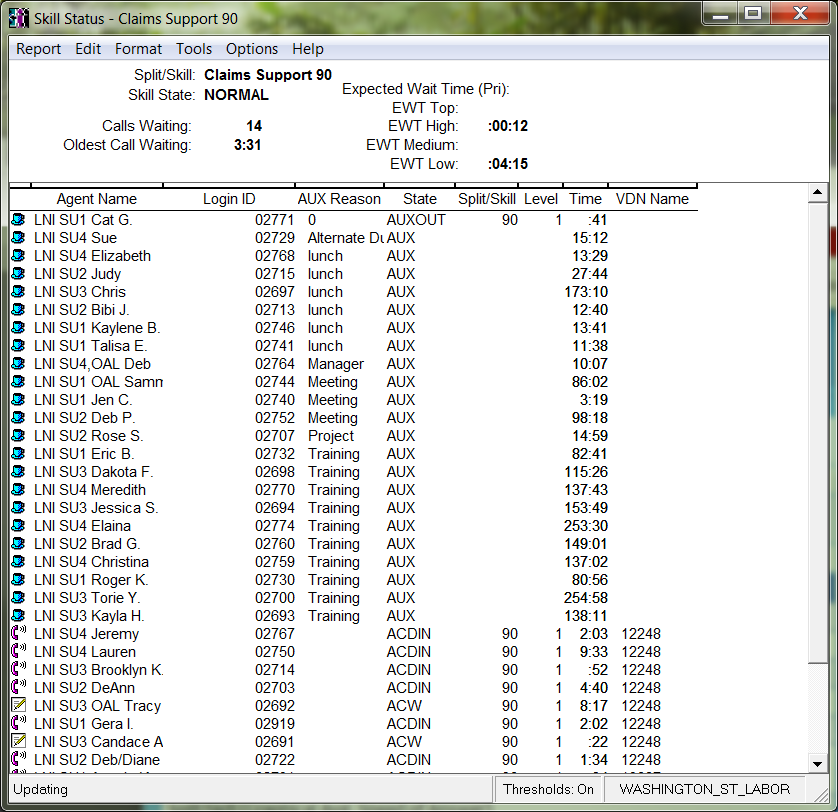 23.
If you find yourself in need of your skills and agent ID’s
When your call center was built you should have been provided a list of all your skills and the agents that are assigned to those skills.
Keep these numbers handy. You are billed monthly for them, if you remove any agents you may want to put in the request to remove it from billing. 

If you find yourself in need of the skill and agent ID numbers.

Contact CTS service @ 360-753-2454 
Your account manager will be  happy to provide those to you.
25.
Call Management System
 (CMS)
Historical Reports
26.
UPDATED            1/ 2013
What is Historical?
Historical reports are any data in the past than can be pulled up on a report to evaluate how well your Call Center is functioning.
For skills, typical stats you would see are: 

ACD calls (calls answered by the agents)

Abandoned calls

Avg Speed Ans. (average speed of answer)

Max delay
27.
For agents, typical stats you would see are :

ACD calls  (calls answered by that specific agent)

Extn In Calls – Calls coming into the private line 

Extn Out Calls- Calls dialed out from the agents’ phone

Staffed Time- How long the agent has been logged in

Aux Time- How long the agent has been in the break state
28.
Columns on Agent Historical Reports
Agent-  The five digit number or name assigned to the specified agent 

Extn In- Call coming into the agent from their phone number

Extn Out – Calls dialed out from the agents phone

Staffed Time– The amount of time the agent has been logged into their phone/queue

Trans Out- Transfers out from the agent

VDN Name– The name of the VDN (number) that the call came from

29.
What Vector and VDN Reports used for?
Historical Vector and VDN reports are usually used for determining how many customers called the main number. The system tracks the data at different stages.

Inbound calls
ACD calls answered
Average speed of answer
Abandoned 

Note: Numbers may not match your skill reports
These stats are more commonly monitored through the skill reports.
31.
[Speaker Notes: There are many more stats available but those are usually pulled through a skill report.]
Common CMS reports
Note: While in any standard report you may press F1 to access the definitions of the columns 
on that report along with other helpful information.
Common CMS reports
Note: While in any standard report you may press (F1) to access the definitions 
of the columns on that report along with other helpful information.
33.
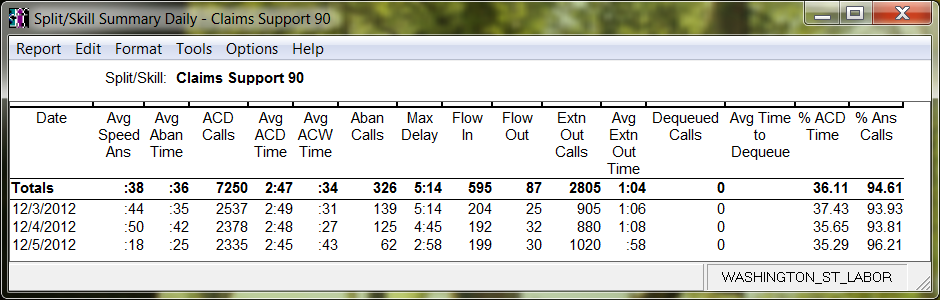 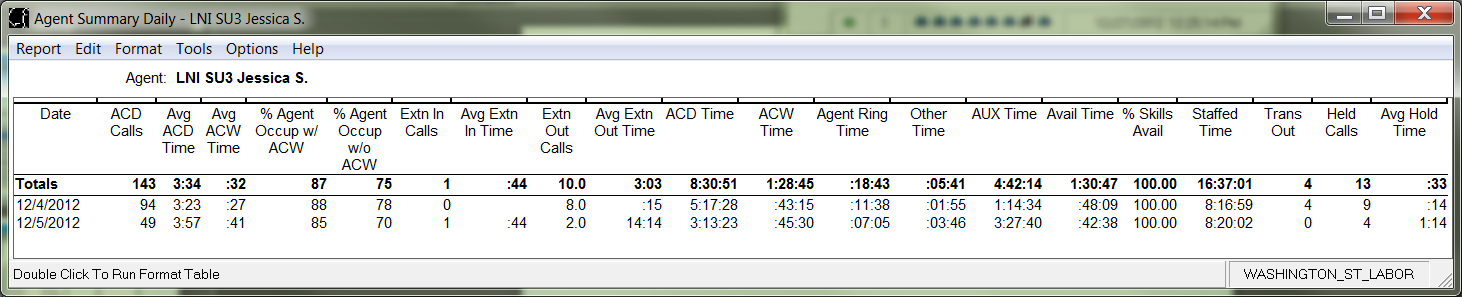 24.
Call Management System
 (CMS)
Advanced
UPDATED            1/ 2013
34.
EXPORTING DATA TO ANOTHER APPLICATION

COPY IS NOT AN OPTION FROM THE REPORT SCREEN
You can export the data from both standard (grid) and graphical (chart) reports, either to a file or to the Windows clipboard.  Then you can paste the data into another application (for instance, an EXCEL or LOTUS 1-2-3 Spreadsheet or WORD.)
To export the data from a report, do the following steps:
Run the selected report from the reports function or by using a script.

Select Export Grid Data or Export Chart Data or Export All Data, as appropriate, from the Edit menu or the right mouse button pop-up menu, or right-click on the grid or chart in an open report and select Export Grid Data or Export Chart Data as appropriate.  “Chart” refers to the colorful pie or bar chart, which is contained in a Graphical Report.

Fill out the Export Data window.  Tip – If you want to export data to Microsoft Excel, choose the defaults “Tab” as the field separator and “None” as the text delimiter.  The three check boxes can be left blank unless you want to include the labels and headers in your data.  You may need to experiment with these options when using LOTUS 1-2-3.

Now you can open a new or existing spreadsheet and use the Paste command to insert the data into the new file.  It may be necessary to reformat some columns to align data or stop the spreadsheet from performing unwanted calculations. 

Note:  Keep in mind that if you want to export the “picture” of the chart or graph, exporting chart data will not accomplish this; it simply captures the numbers and variable names that are used to construct the graph.  If you want to actually capture the “picture”, select Copy from the Edit or right-click menu and then Paste in the desired application.
35.
Scripting
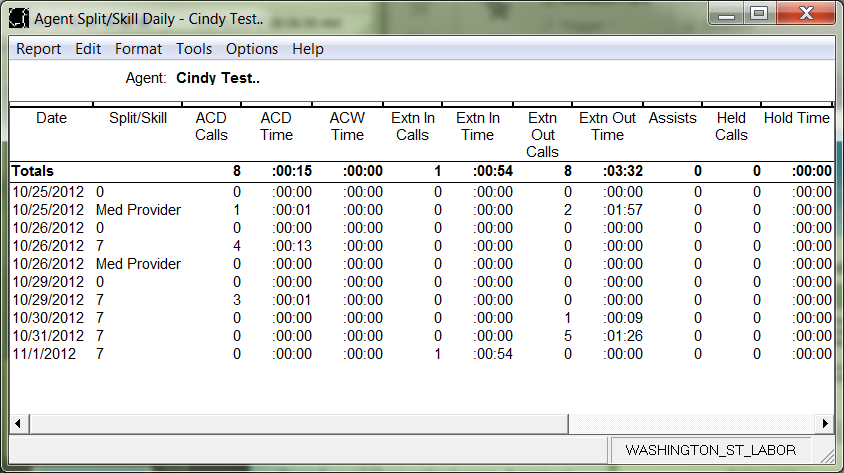 36.
CMS Scripting 
1.) Build your Script file:
Open the report you wish to have automatically open for you.
Click on “report” (it’s on the top left corner of the report you have open) Select Script.
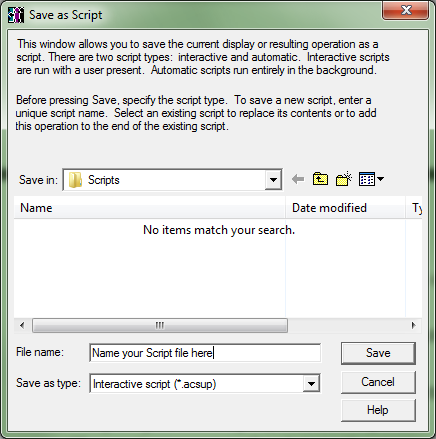 Name your script file (additional reports can be put into this same file).  Below where you named your file, Save as type needs to be changed to Interactive, ( you will need to use the dropdown) then select save. A pop up that says it has been saved will appear. Click ok.
37.
Adding additional reports you that you want to have open automatically within the same file: 
Name your script file (additional reports can be put into this same file).  Below where you named your file, Save as type needs to be changed to Interactive, (you will have to use the dropdown) then select save. A pop up that says it has been saved will appear. Click ok.
Note: A suggestion is to have at least two script files. One file for real time reports and one for historical.
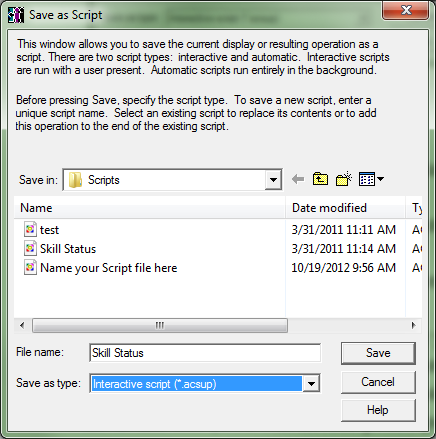 Change “save as type” to interactive to see your file you made in the previous step. You will then have to click on that file you made in order to save additional reports you want in that file. If you want a different file do not click on the existing one and name a new file (You will not see your file names unless you have interactive selected) then click save. A box will pop up that asks “do you want to replace the existing script or do you want to add (Only if your adding to an existing file). Click add, it will then show you it has been saved. Click ok.
38.
To Open the Scripted reports.
Once you have saved all the reports you want in that file you can then just open CMS/CentreVu and click “Scripts”
Select the file you wish to open. Once you click on your file the reports will open automatically for you.

Note: If you accidently close a report and want it reopened, close the existing reports and go back to the main screen and click “Scripts” again.
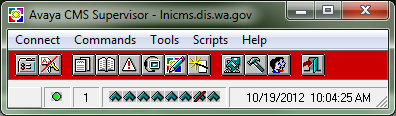 39.
Home PageSelect Agent Administration
40.
To change agent skills
41.
Know Your Agent Login Number (4 0r 5 Digits)
42.
ADD,SUBTRACT OR CHANGE
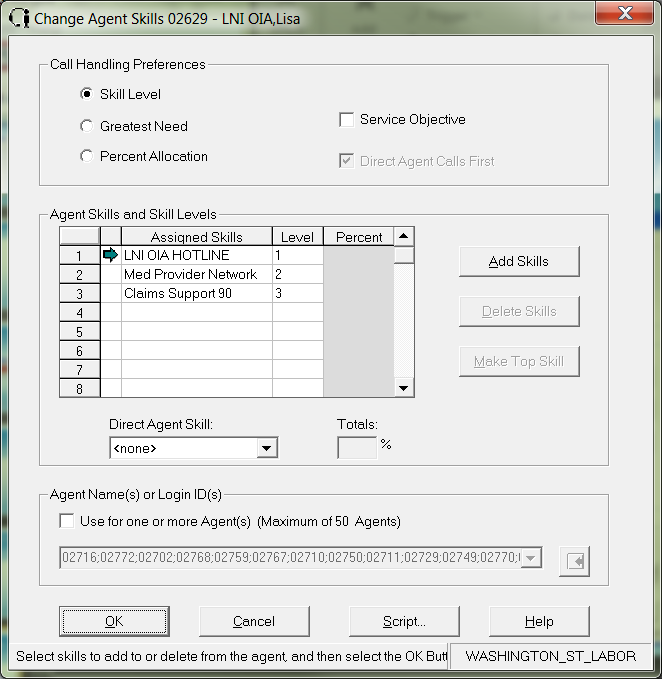 43.
Designer and Thresholds
Designer:
Your reports can be customized to fit your needs. 
Example: If you display your reports on a screen for everyone to see, some font adjustments may be need for improved viewing.
Thresholds:
Your reports can become interactive.
You can  set them to alert you with color if a preset limit has been reached for that report.
If you are interested in these features please Contact
 CTS service @ 360-753-2454 
Your account manager will be  happy to work with you.
44.